HOMER SIMPSON
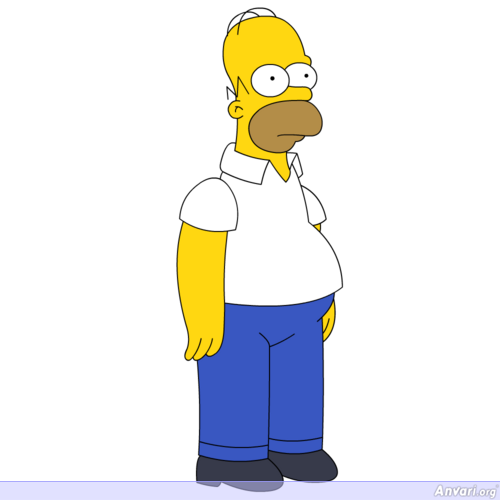 VA VOUS FAIRE ENTRER DANS SON MONDE...
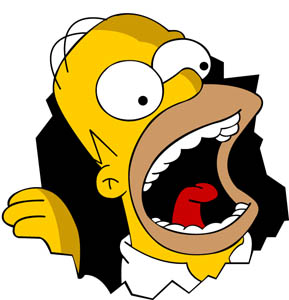 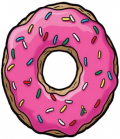 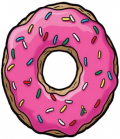 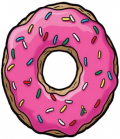 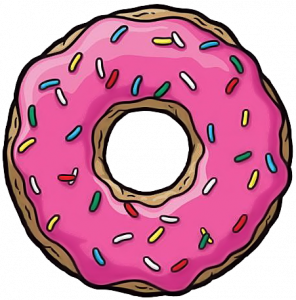 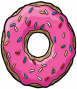 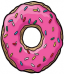 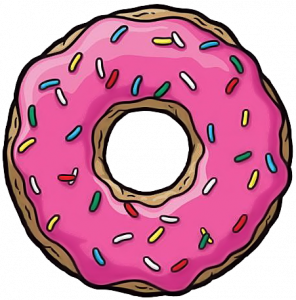 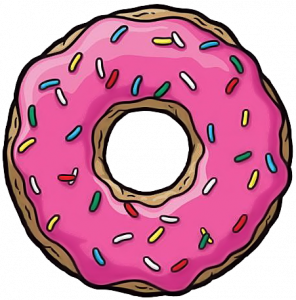 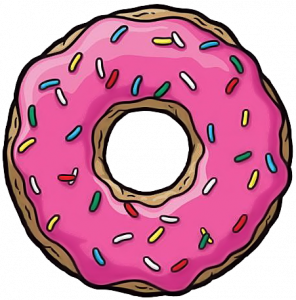 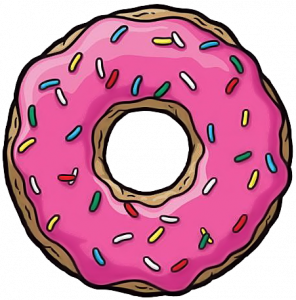 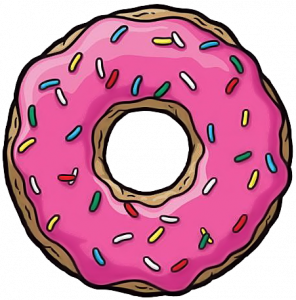 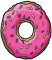 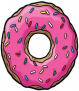 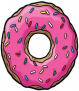 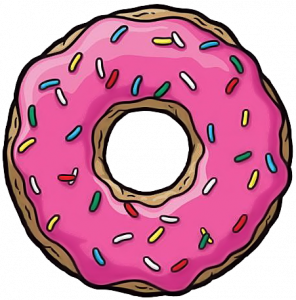 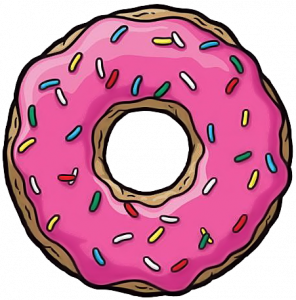 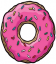 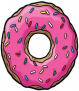 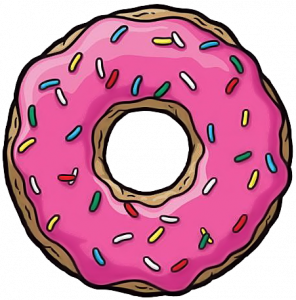 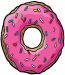 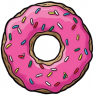 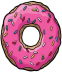 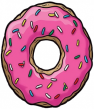 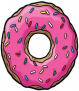 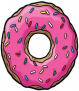 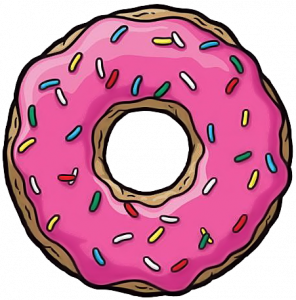 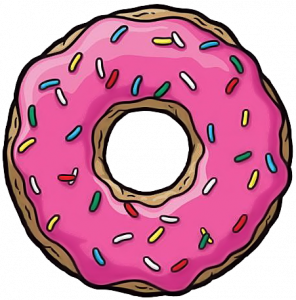 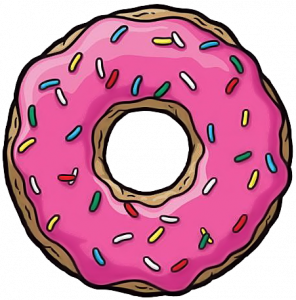 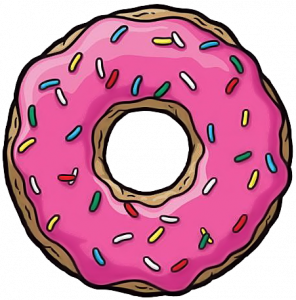 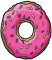 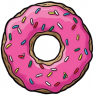 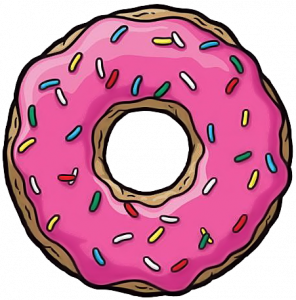 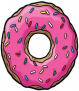 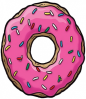 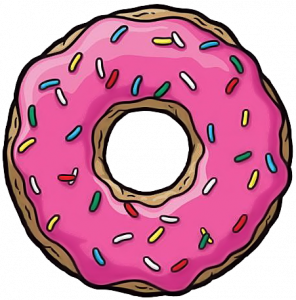 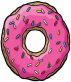 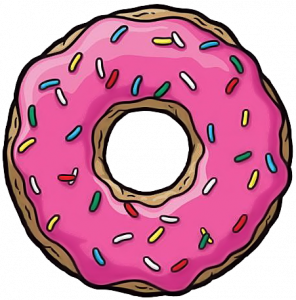 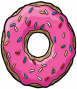 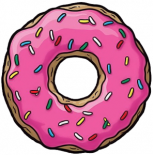 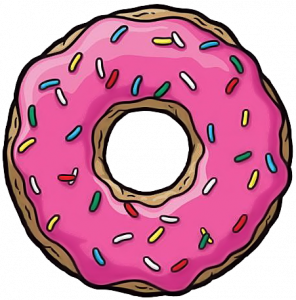 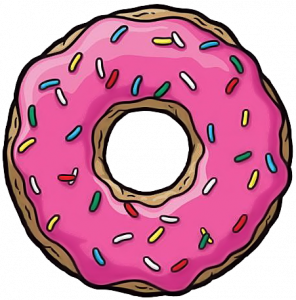 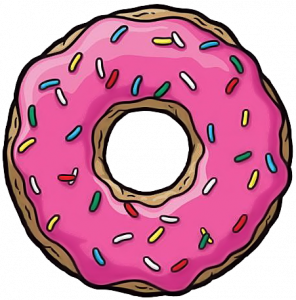 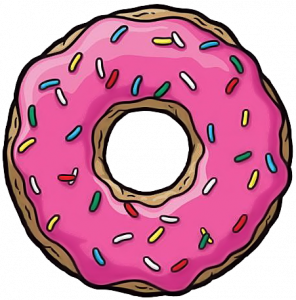 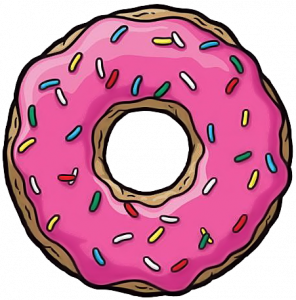 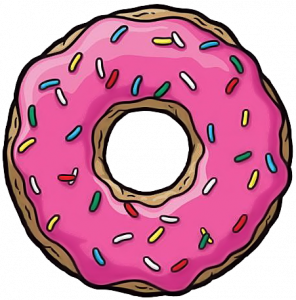 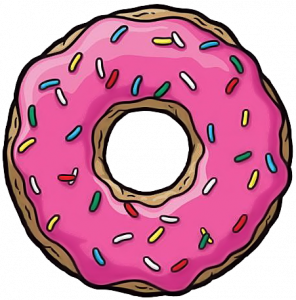 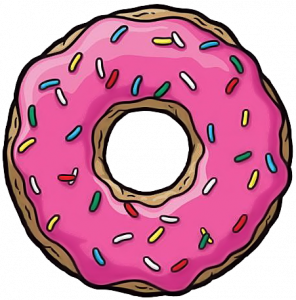 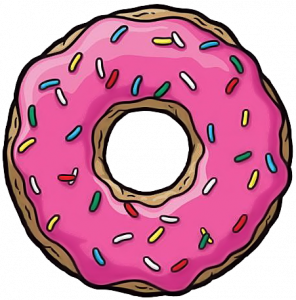 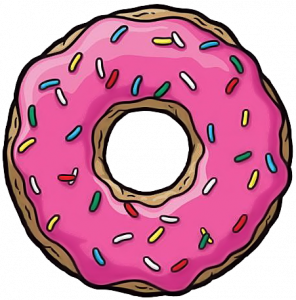 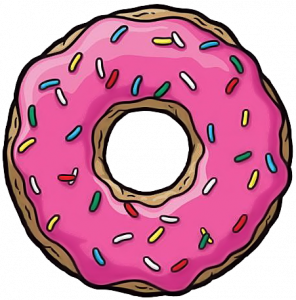 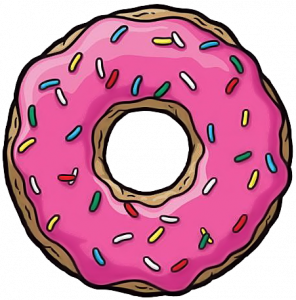 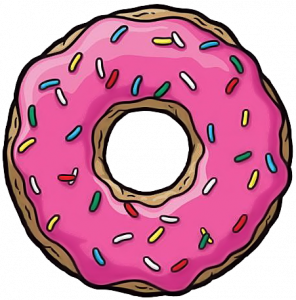 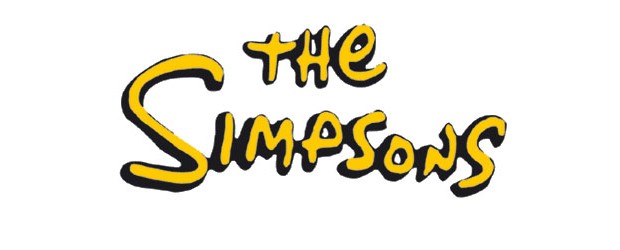 THE SATORRES
TIENS TOI BIEN ,ON A DES INVITES!
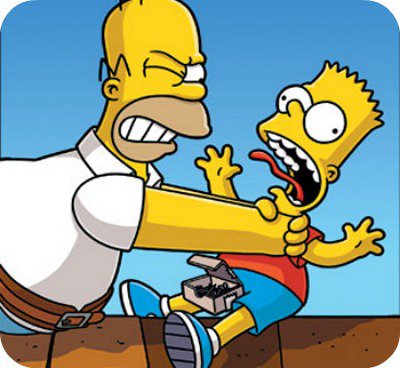 AAAH! AAAAH!
JE VOUS JOUE UN MORCEAU?
MORCEAU DE GATEAU!!
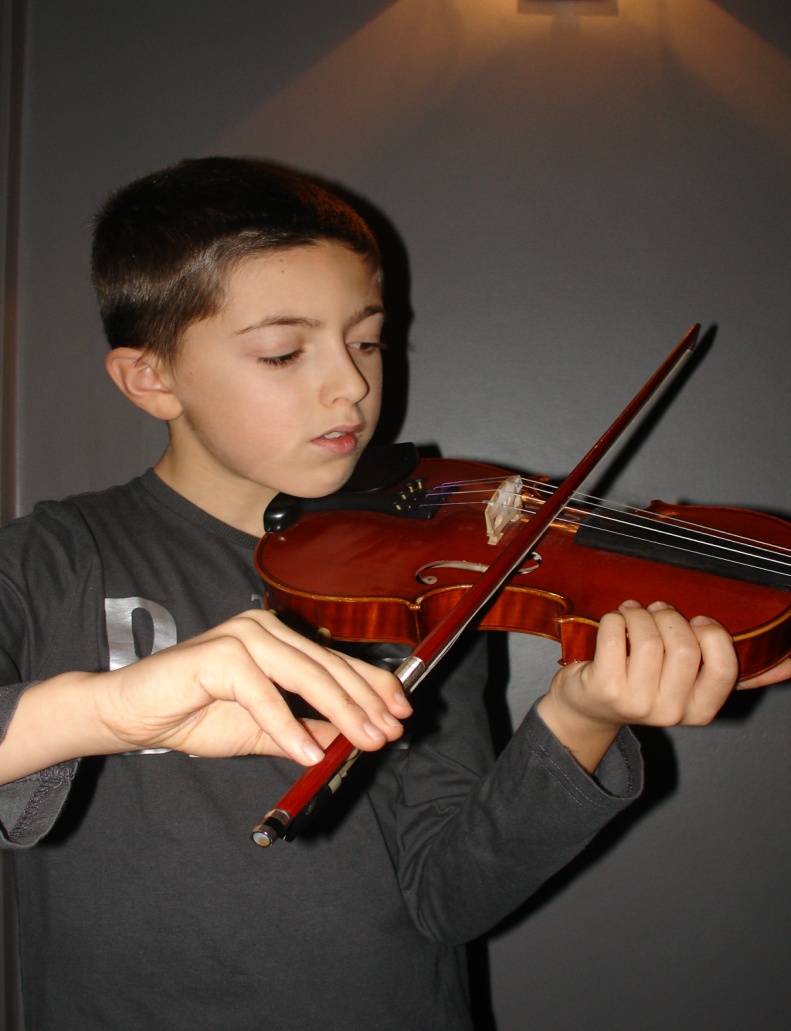 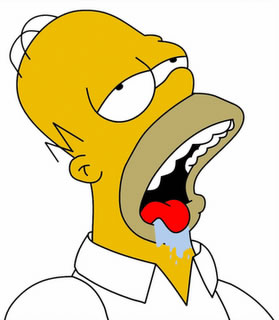 MAIS NON! AH DECIDEMENT CE HOMER! SALUT A PLUS TARD!
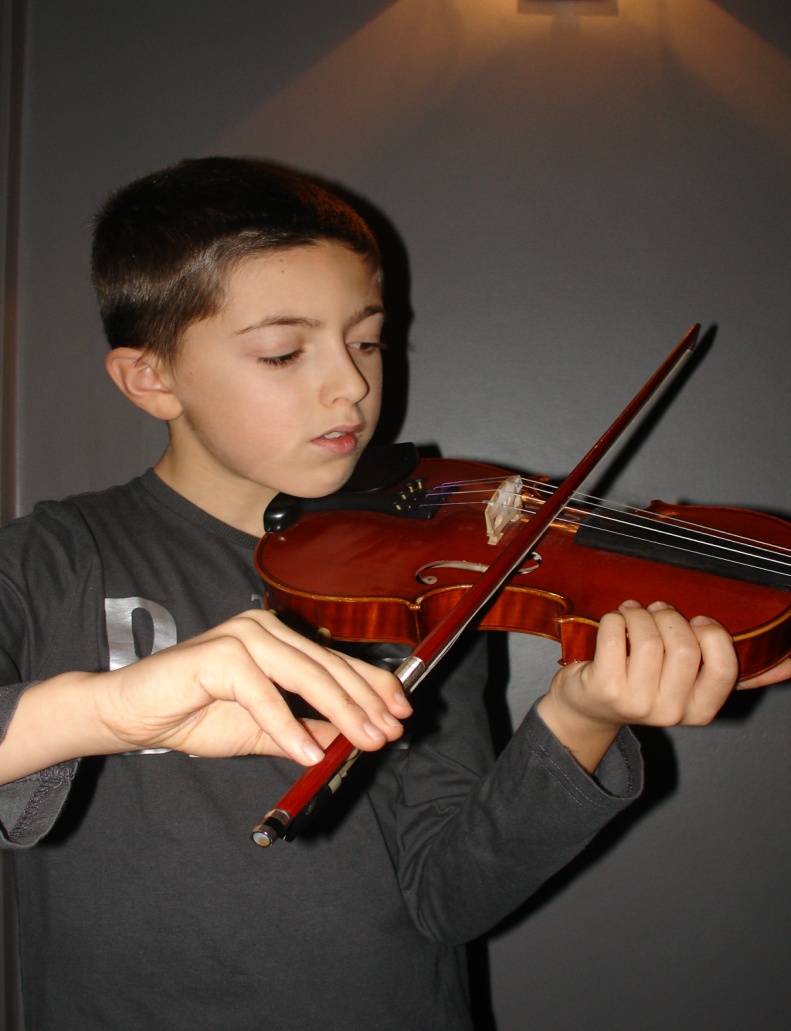 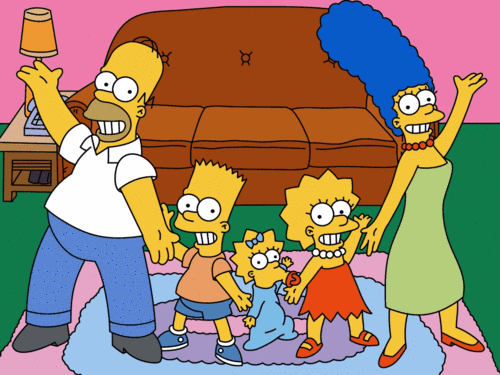